«Краски и звуки 
в пейзажной лирике     А.А.Фета»
«Для меня 7 чудес света -  это
     Видеть,
     Слышать,
     Чувствовать,
     Двигаться,
     Говорить,
     Смеяться,
     Любить».
« Я наконец познакомился с его книгой – там есть стихотворения, где пахнет душистым горошком и клевером, где запах переходит в цвет перламутра, в сияние светляка, в лунный свет или луч утренней зари, переливается в звук. Фет – поэт единственный в своём роде, не имеющий равного себе ни в одной литературе…» 
                                                 
                                                    А.К. Толстой
Цели урока :
1 Познакомиться со стихотворениями А.А.Фета.
   2 Научится анализировать поэтические произведения, находить изобразительно-выразительные средства в тексте, видеть краски и слышать звуки .
    3 Учиться любить родную природу.
«Ель рукавом мне тропинку завесила…»
Работа в группах.
1 группа «Краски в в стихотворении А.Фета «Опять незримые усилья…».
2 группа «Звуки в стихотворении А.Фета «Опять незримые усилья…».
3 группа «Изобразительно-выразительные средства в стихотворении А.Фета «Опять незримые усилья…».
Домашнее задание
1 Выучить стихотворение А.Фета «Ель рукавом мне тропинку завесила…» наизусть
 2 Повторить изобразительно-выразительные средства.
    Задания  по выбору : 
а) Посмотреть в окно. Описать зимний пейзаж, используя известные вам стихи А.Фета. 
б) В понравившемся вам стихотворении А.Фета найти изобразительно выразительные средства и выписать их в тетрадь.
Высказывания о творчестве Фета
…Русская лирика обрела в Фете одного из наиболее музыкально одарённых мастеров. Начертанная на бумаге буквами, его лирика звучит, подобно нотам… 
… Стихи Фета звучат песенно и романсово ещё до того, как к ним прикоснулся музыкант. Они рвутся со страницы – ввысь, к сердцу. На слова Фета сочиняли музыку Чайковский и Римский-Корсаков, Гречанинов , Балакирев и многие другие
 Л.Озеров
«Стихами Фета можно зачитываться до головокружения; в них есть нечто обаятельное, звучащее, как струны, волнующее сердце, как изящная музыкальная симфония»
 А.Дружинин
Русская лирика обрела в Фете одного из наиболее музыкально одарённых мастеров. Начертанная на бумаге буквами, его лирика звучит, подобно нотам… Л.Озеров
А. А. Фет
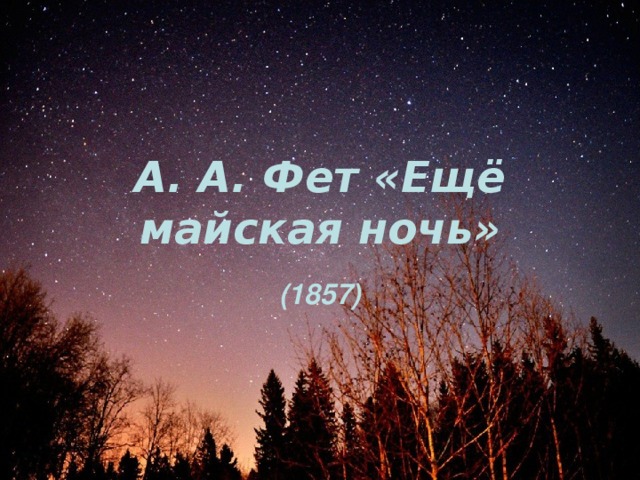 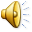 Рефлексия
На уроке мне было…
Я работал…
Я понял…
Я узнал…
Я познакомился…
Здесь мало увидеть, здесь нужно всмотреться,
Чтоб ясной любовью наполнилось сердце.
Здесь мало услышать, здесь вслушаться нужно,
Чтоб в душу созвучья нахлынули дружно.
                                                           Н.И.Рыленков